Právo doménových jmen
GarantJUDr. Radim Polčák, Ph.D.

Přednášející:Mgr. Michal Koščík
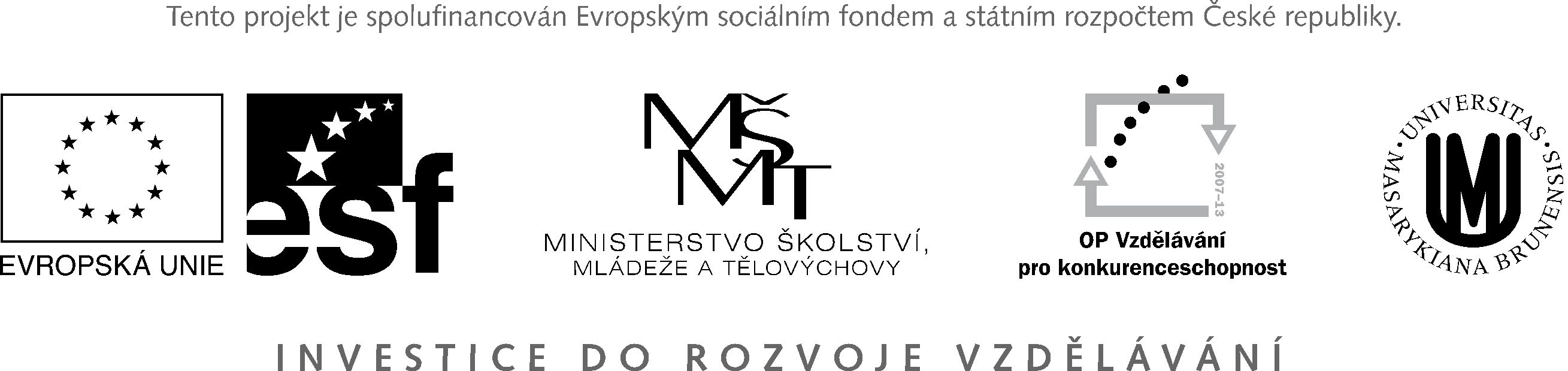 Místo a čas
Středa– 16:40 – 18:10 
Místnost 214
Potential Teachers
Mgr. Matěj Myška		JUDr. Radim Polčák, Ph.D.
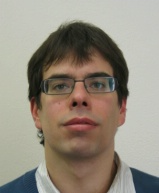 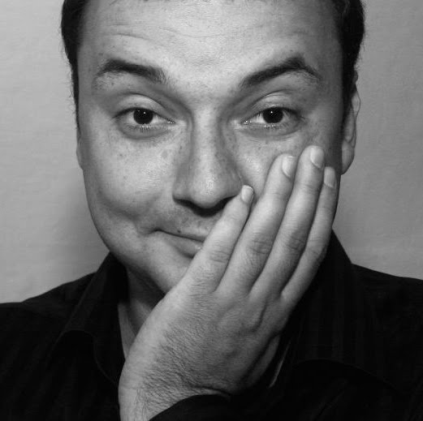 Konzultační hodiny
Na požádání
michalkoscik@gmail.com
koscik@law.muni.cz
76882@mail.muni.cz
Centrální motiv - CYBERSQUATTING
Využití doménového jména ve zlé víře
S úmyslem:
Zamezit konkurenci doménové jméno vlastnit/užívat
Zmást zákazníky
Vydírat zákazníky
www.whitehouse.com
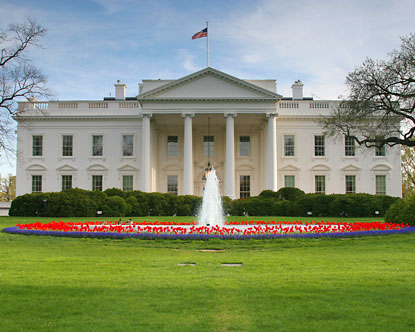 www.oskar.cz
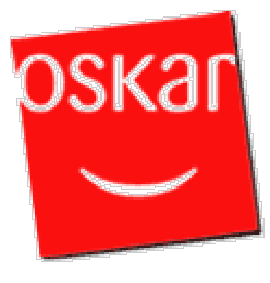 Vytvořený výřez obrazovky: 15.2.2012 14:21
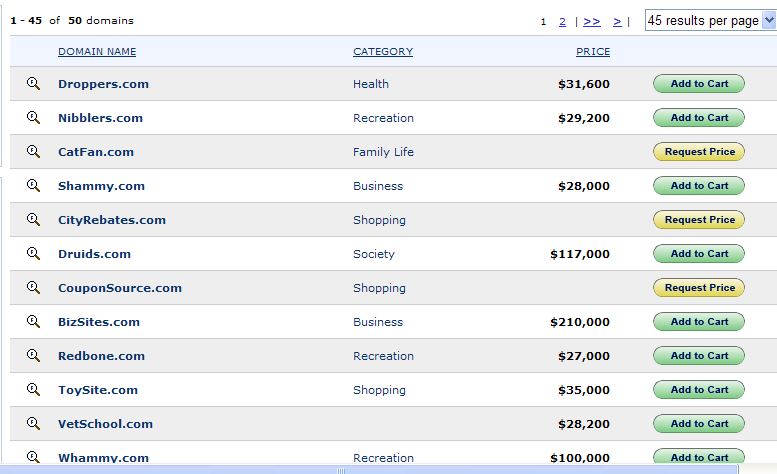 Překlepy
vikipedia.org
wikipedia.com
wiki.cz
gooogle.com
Osobnostní práva
Paroubeknamars.cz










foto: Iveta Komendová, Nový Čas
juliaroberts.com
britney-spears.com
love-britney.com
nude-britney.com
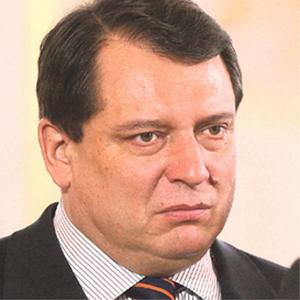 Rozsah předmětu
Vybrané oblasti z
Práva duševního vlastnictví
Soutěžní právo
Ochrana spotřebitelů
EC/EU Law
Pravidla „soft law“
Rozhodčí řízení
Pravidla registrací domén
Cíle předmětu
Při internetové propagace
Možnosti ochrany před zneužitím
Jakými pravidly se řídit
Znát hranici dovoleného jednání
Mít širší povědomí o právním rámci marketingu na internetu
Ochranné známky
Jména veřejné istituce
Firmy
Osobnosti
Podmínky zápočtu
Účast
4 absence (60procentí účast)
Zodpovězení odpovědníků
3 odpovědníky – po každé čtvrté lekci
Slovné zodpovězení
Studijní materiály
Interaktivní osnova – 
IS MUNI
Další studijní materiály
Nástin obchodního práva I. Bejček, J.-Hajn, P.-Kotásek, J.-Ondrejová, D.-Pokorná, J.-Šilhán, J.-Večerková, E.  
Pravidla rozhodčího řízení ADR.eu
Hodně štěstí do nového semestru